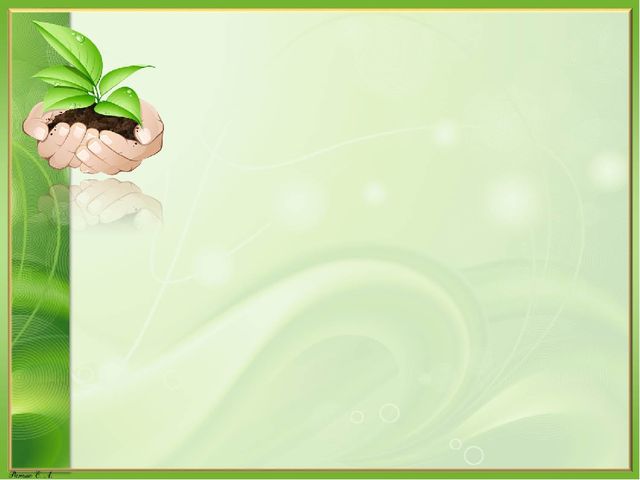 Приложение       к проекту:            «Чудо, чудо огород, на окне у нас растёт».
Слайд
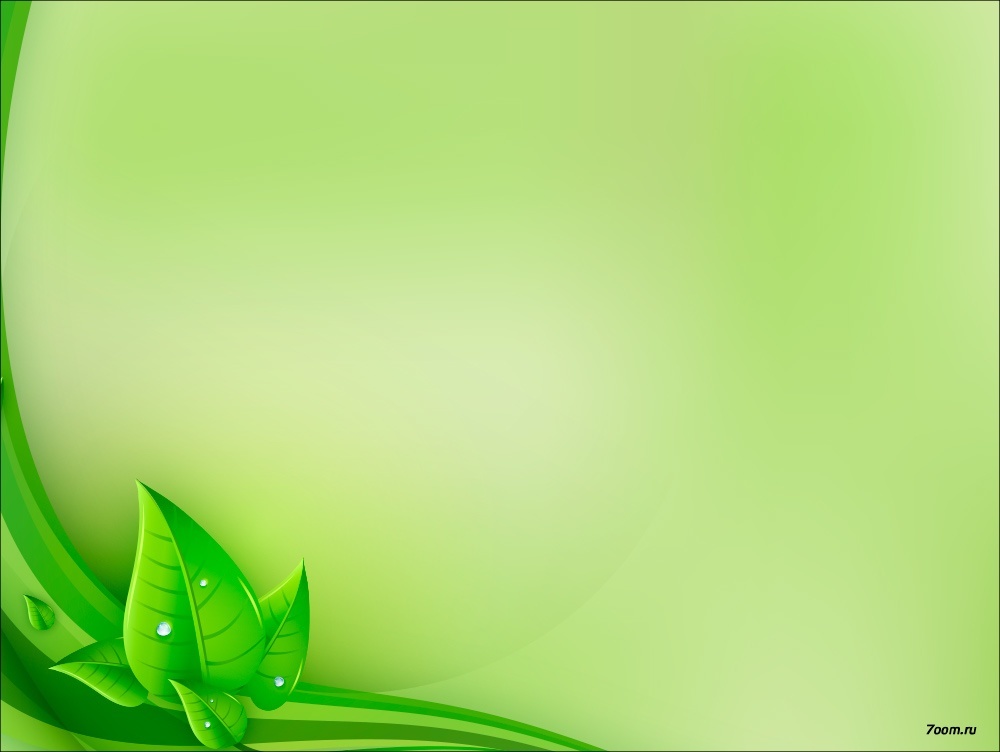 В результате исследовательской деятельности 
дети узнали, что: 
- земля чёрного цвета, сыпучая, имеет вес.
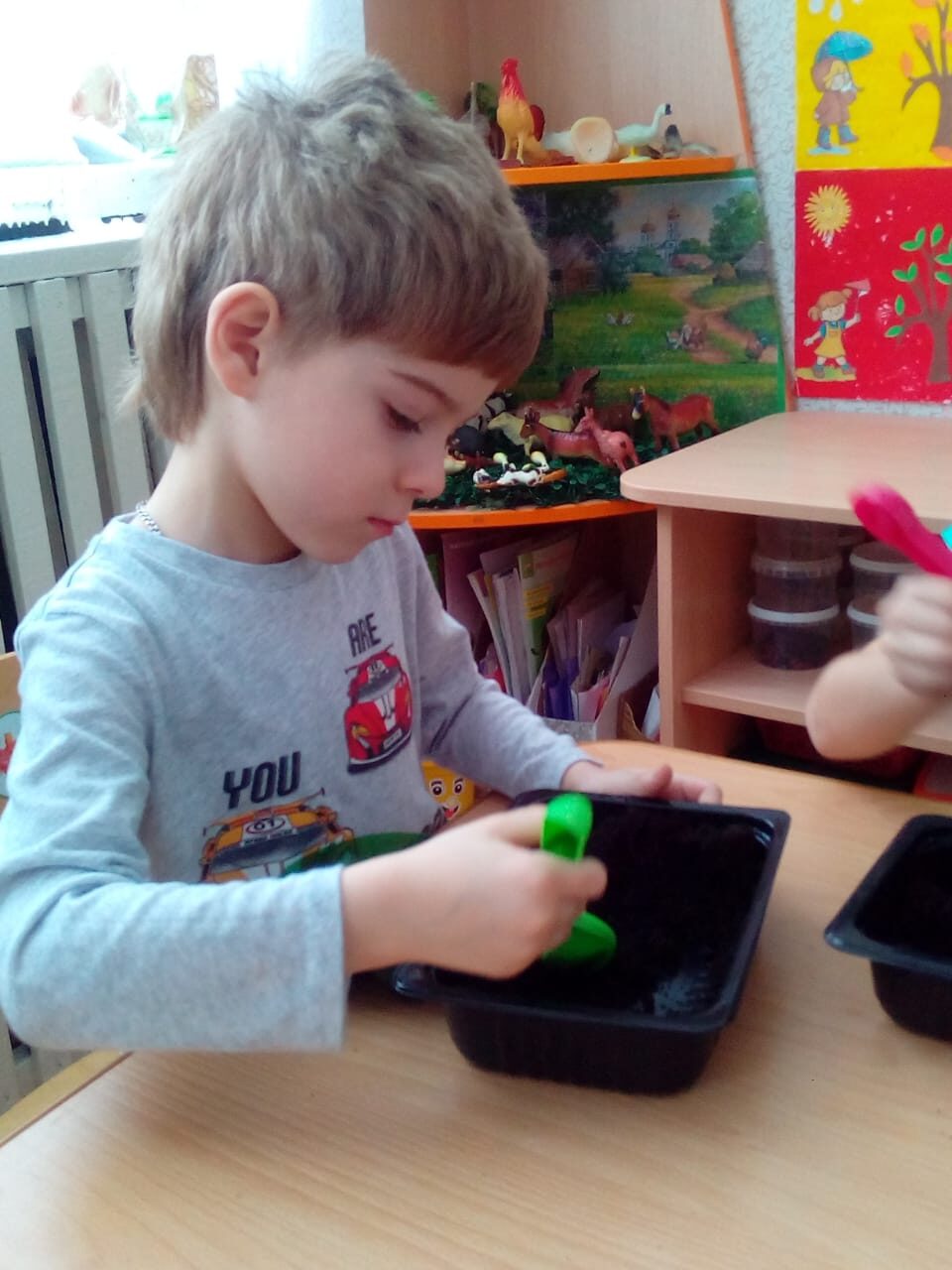 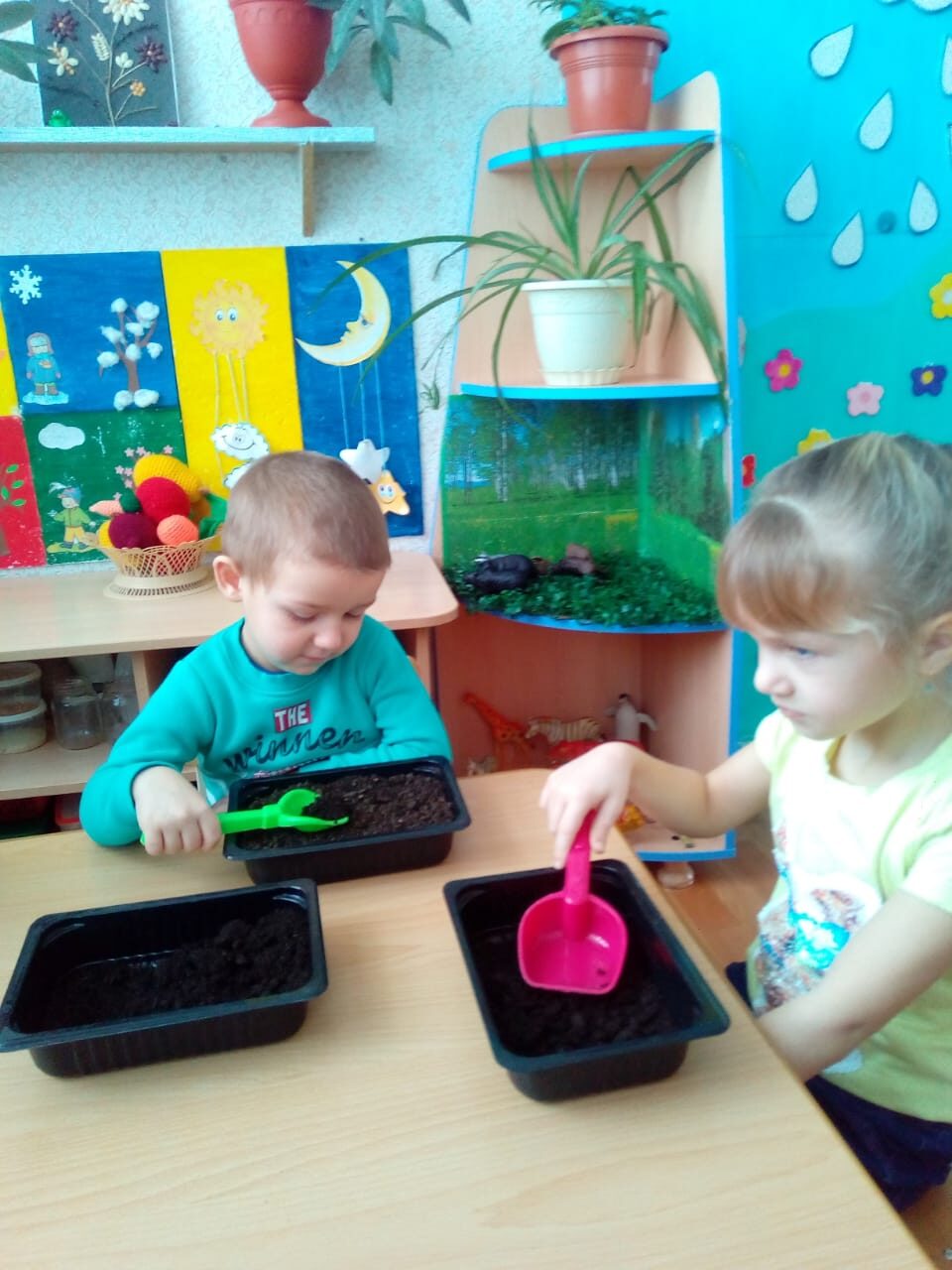 - Семена разного размера и разной формы.
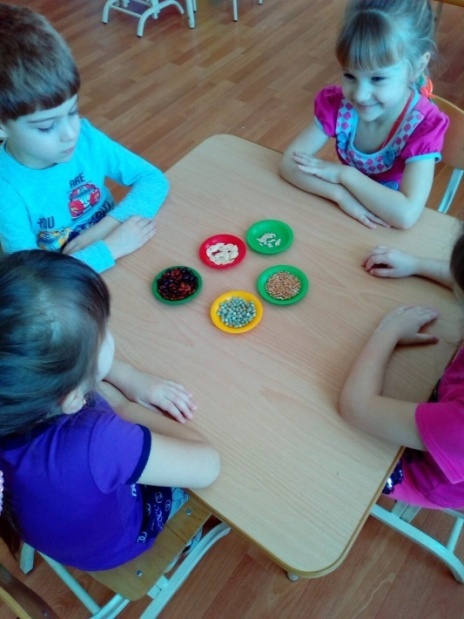 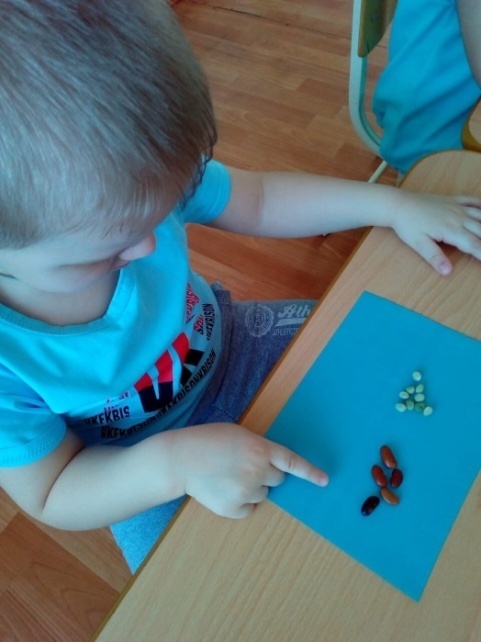 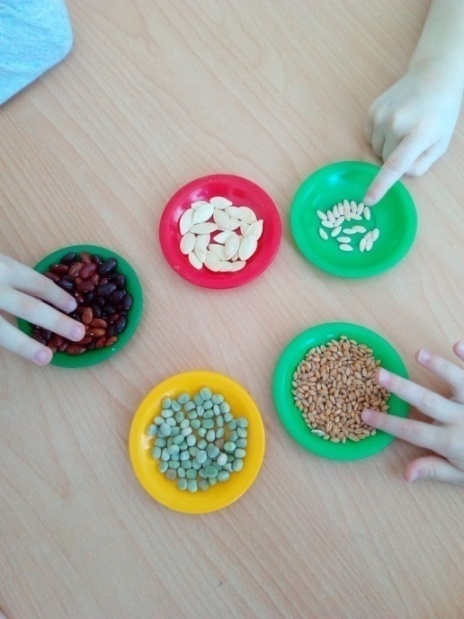 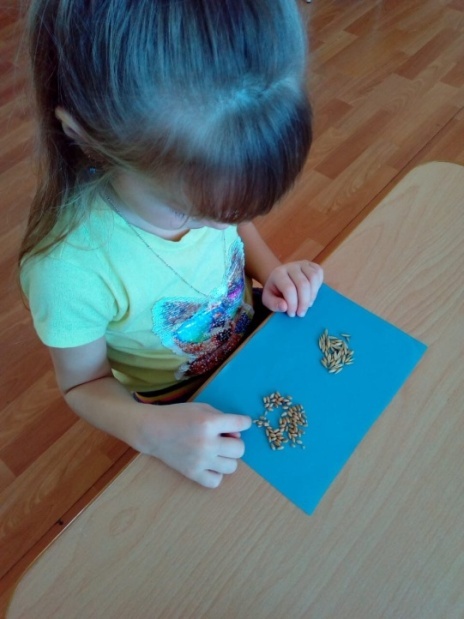 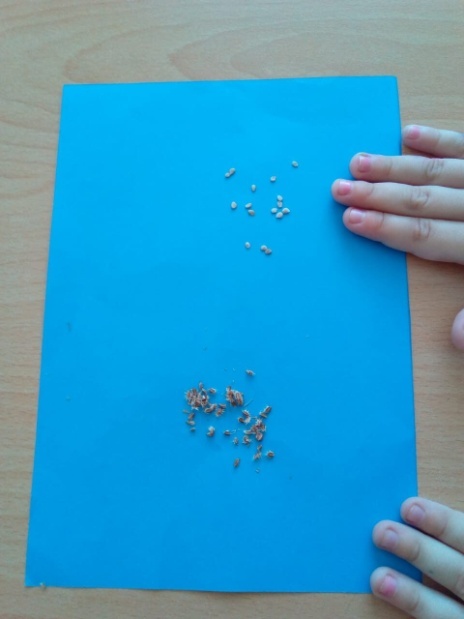 -  Вода необходимы для роста лука.
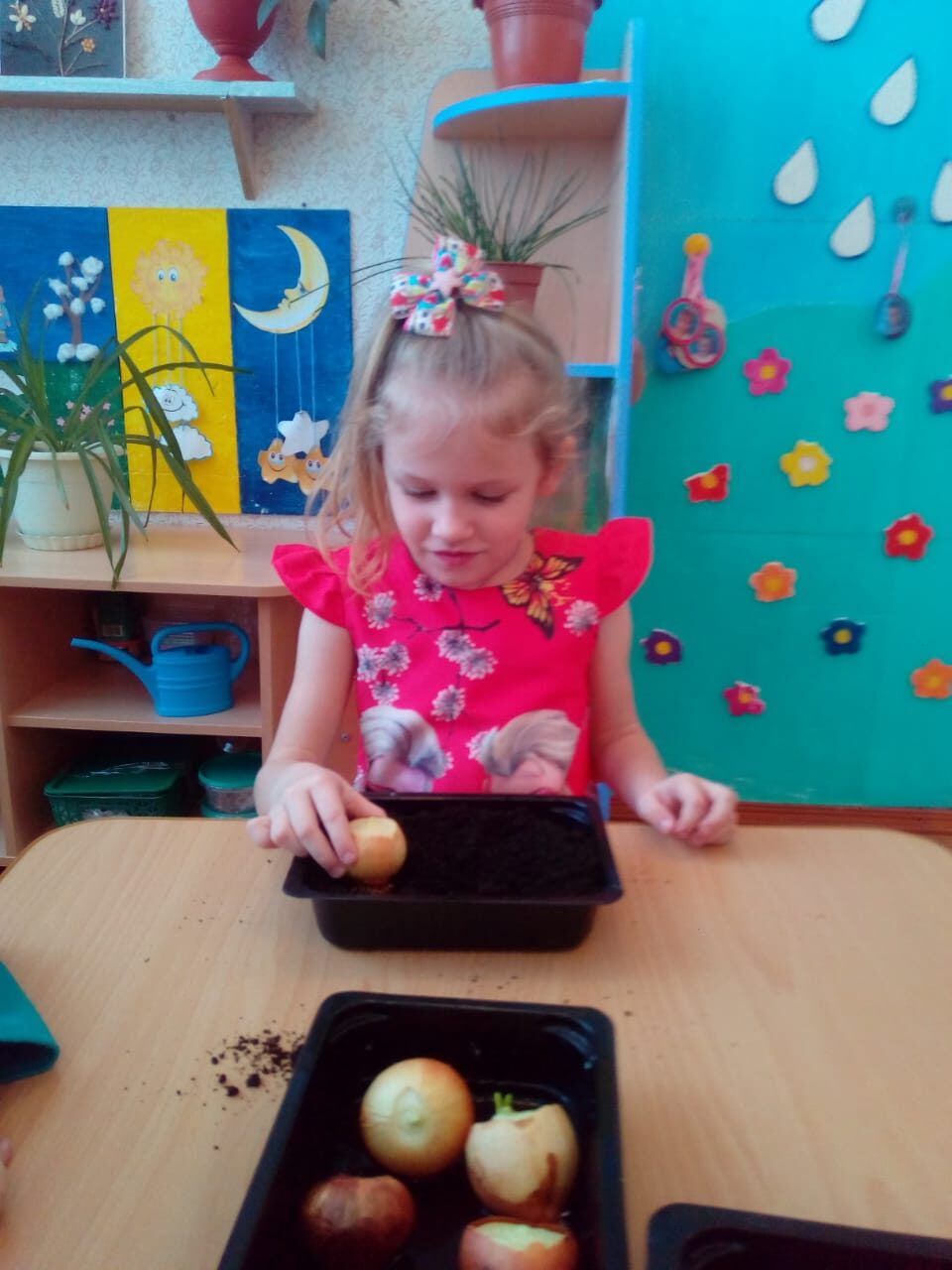 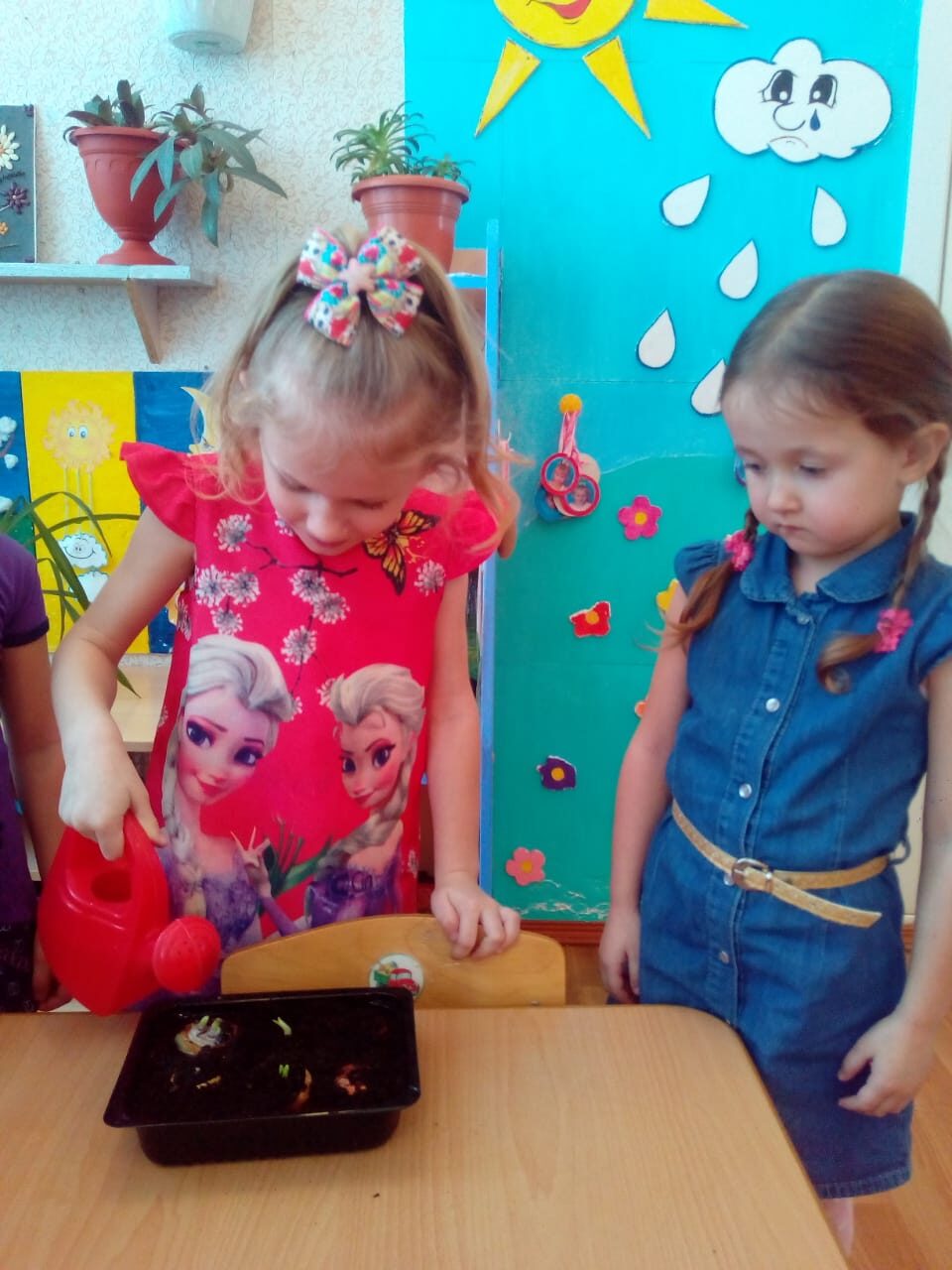 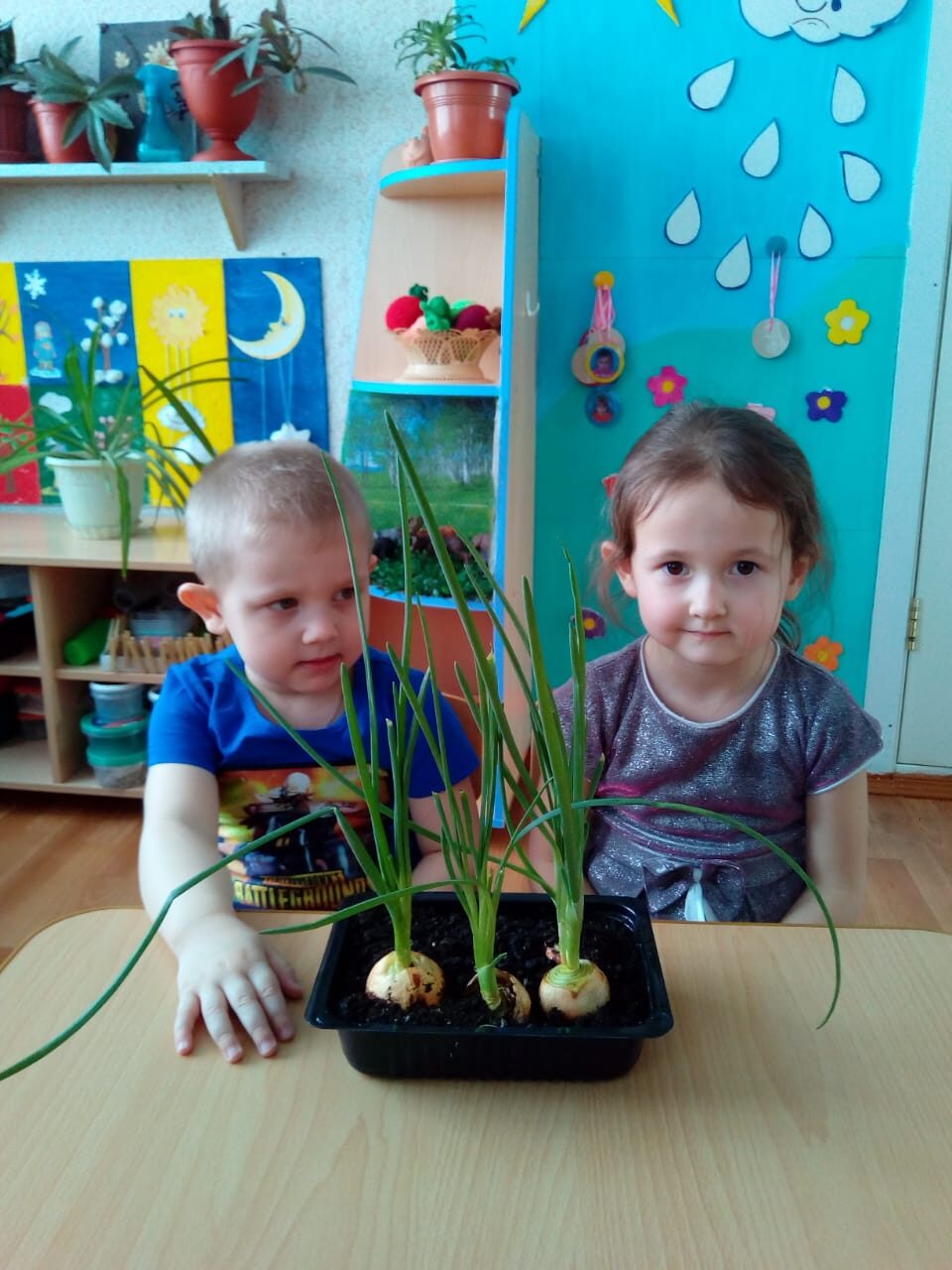 - Почва, вода, свет и тепло необходимы 
для роста лука.
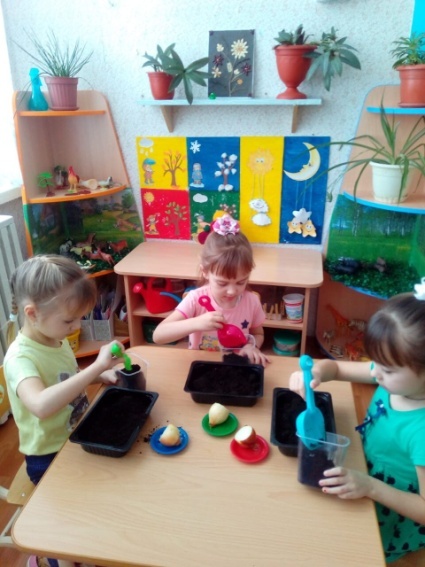 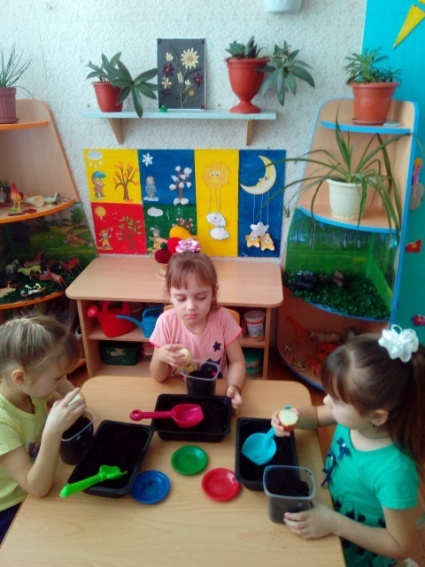 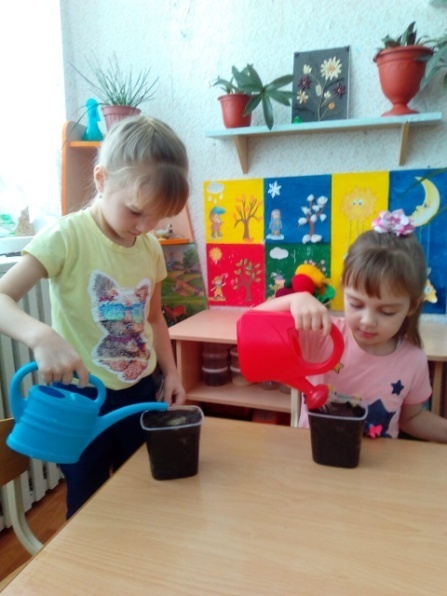 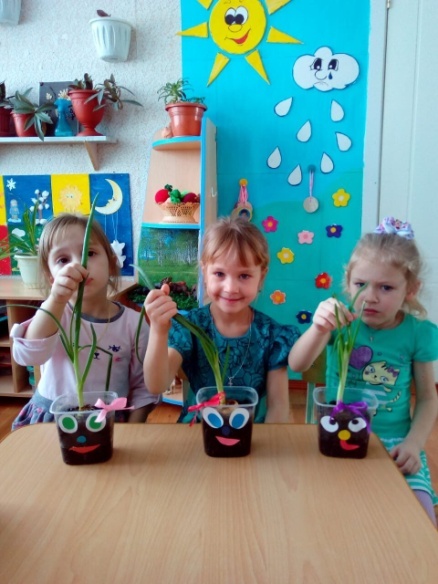 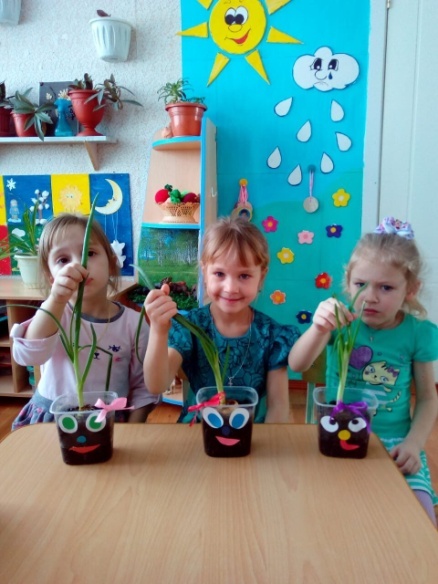 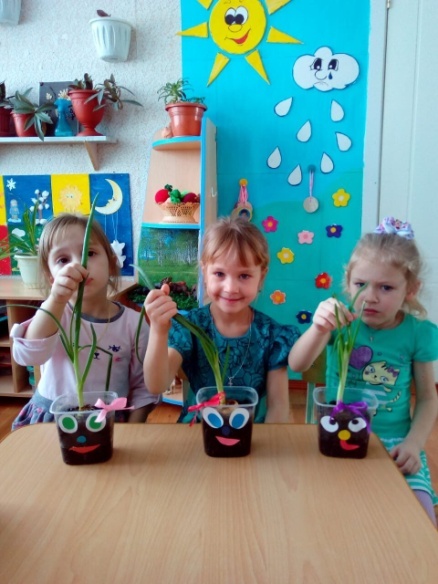 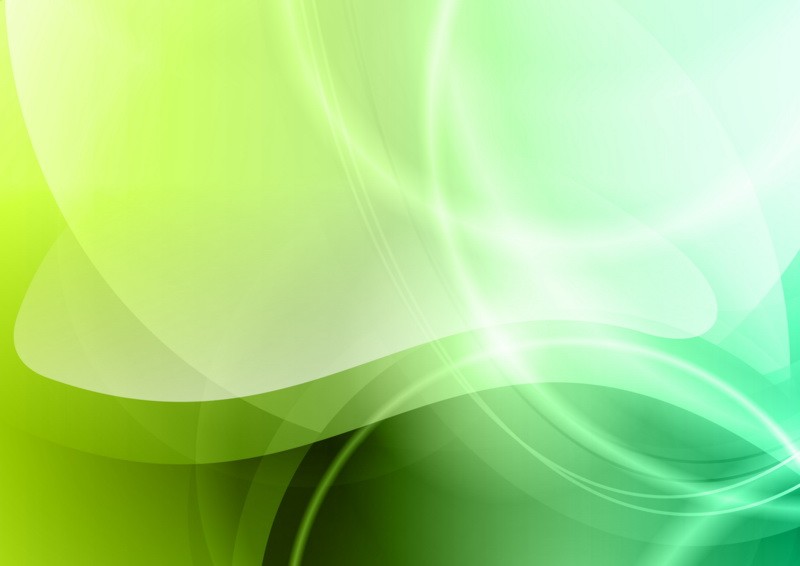 - Для роста лука необходим свет.
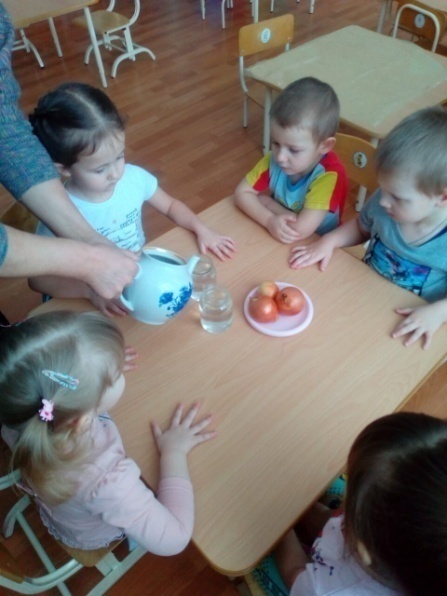 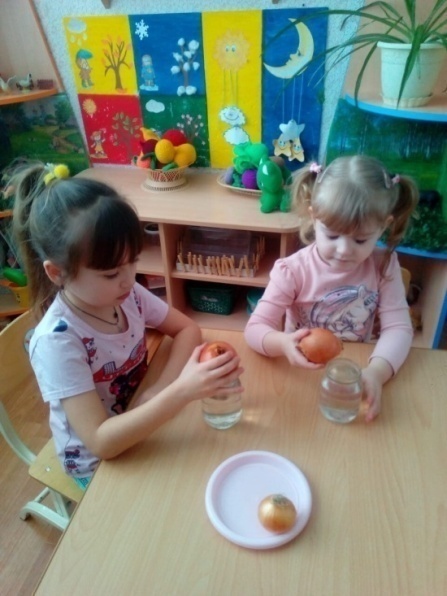 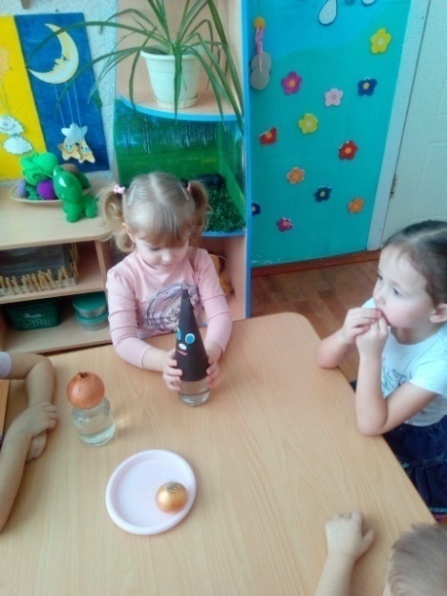 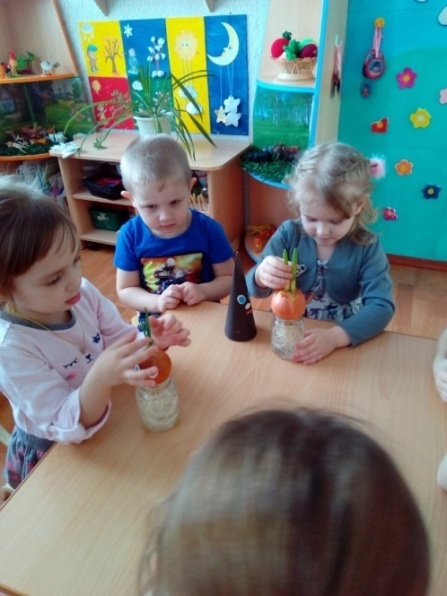 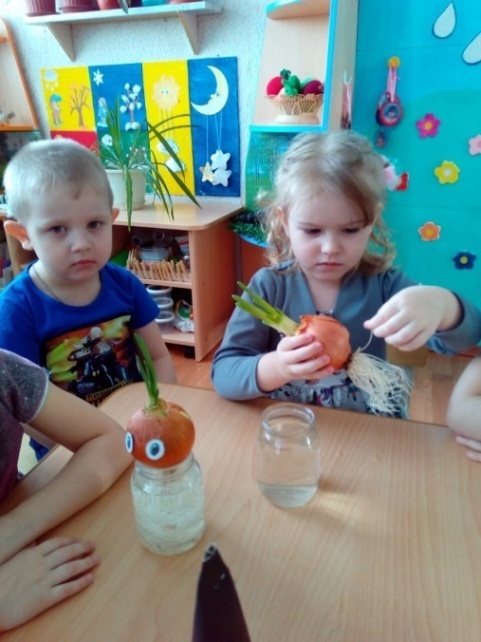 - Семена гороха, фасоли и огурцов хорошо прорастут  на свету и во влажной среде.
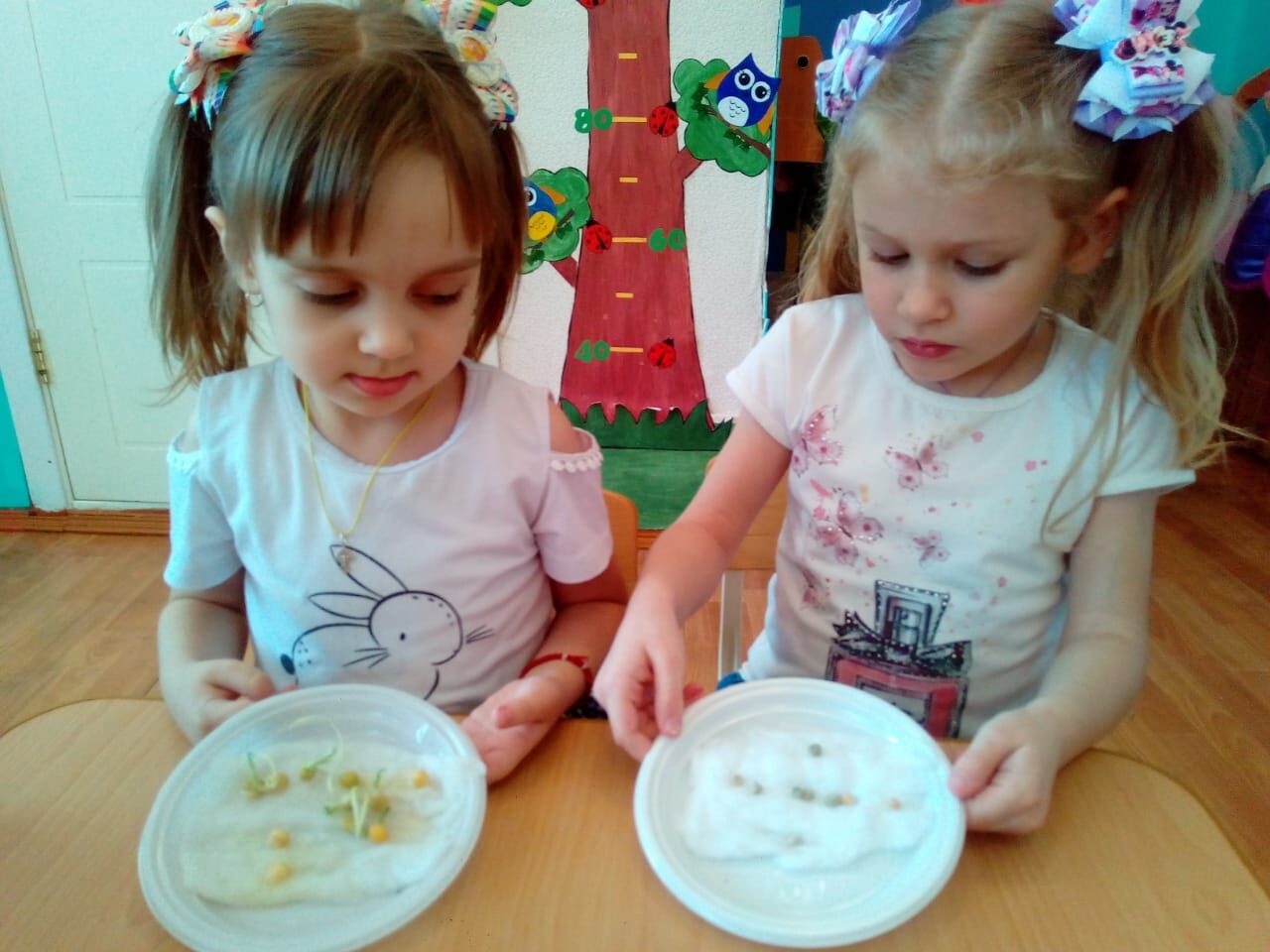 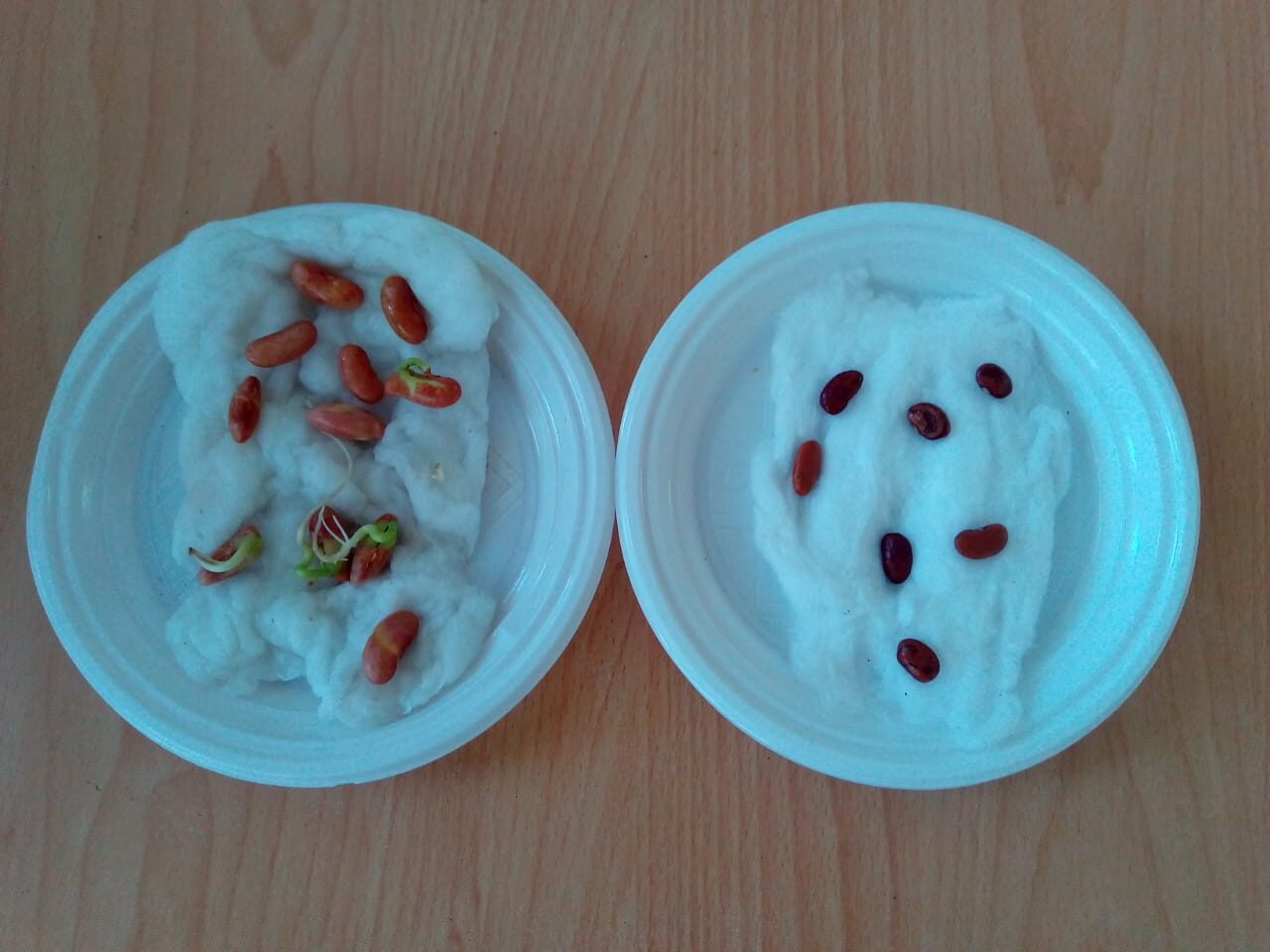 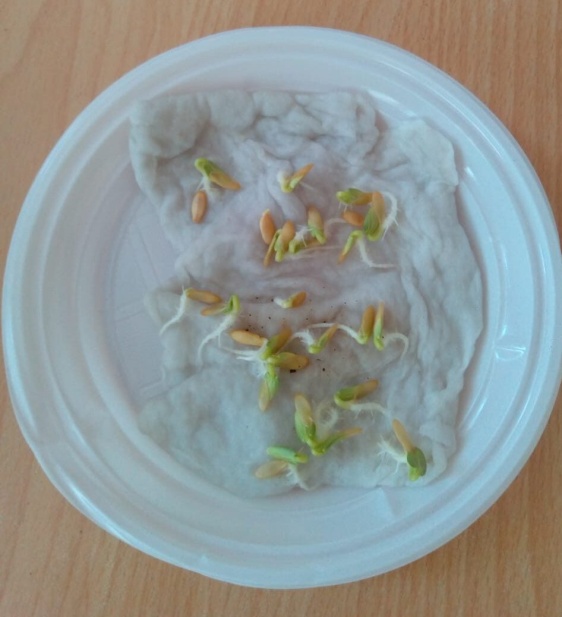 - Для хорошего роста  гороха и фасоли необходима почва, свет, тепло и вода.
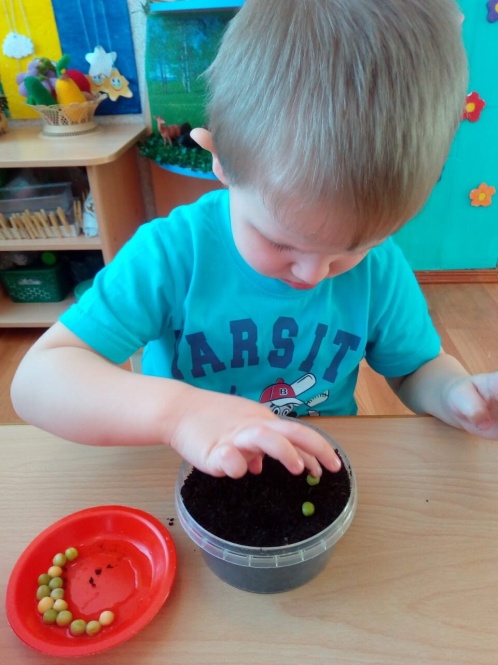 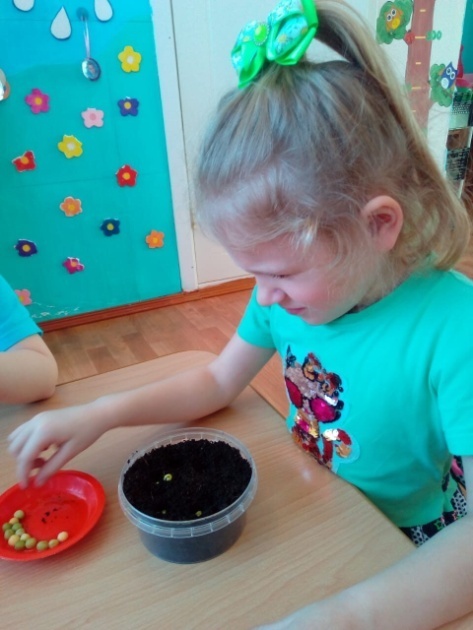 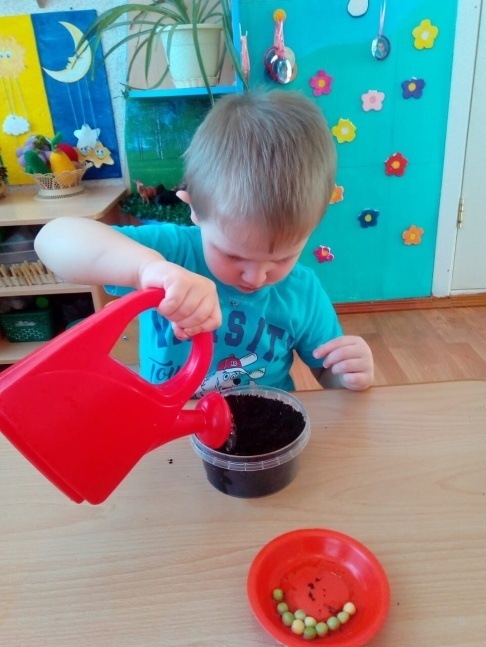 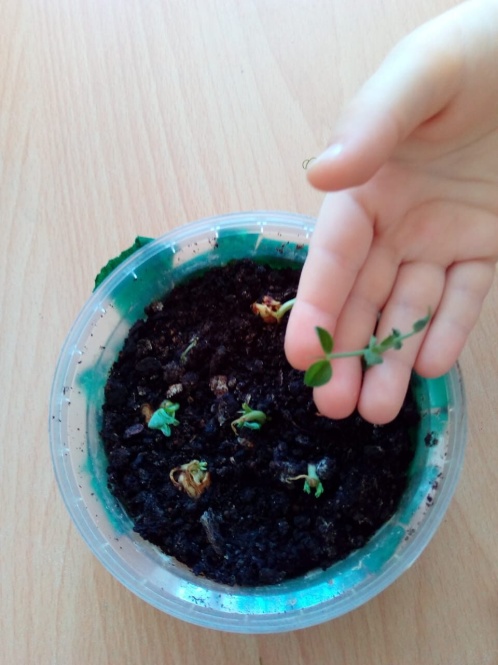 - Для роста помидоров необходима 
почва, свет, вода, тепло.
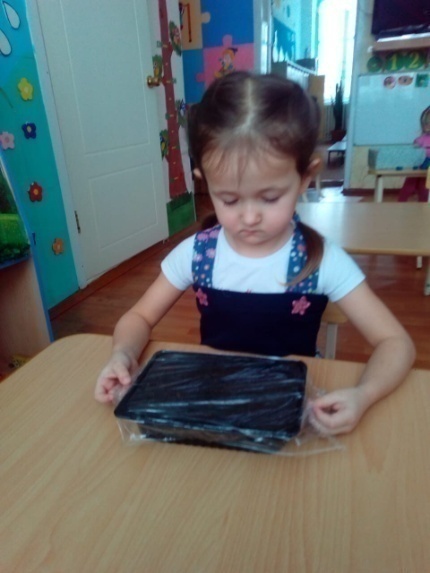 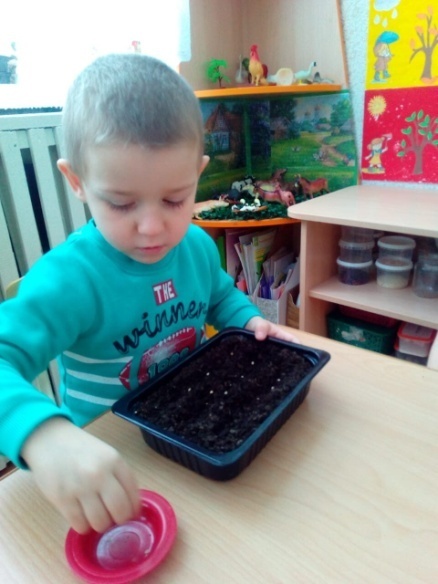 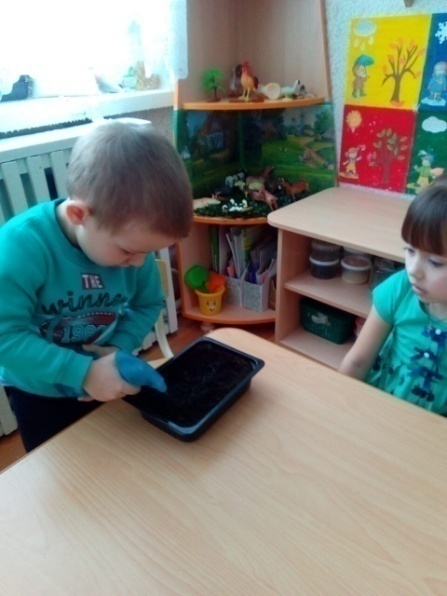 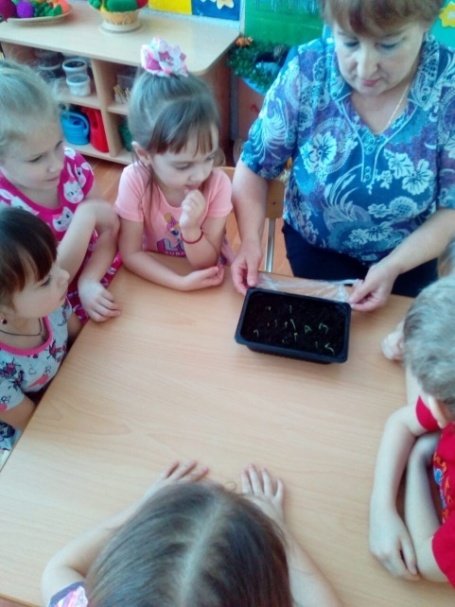 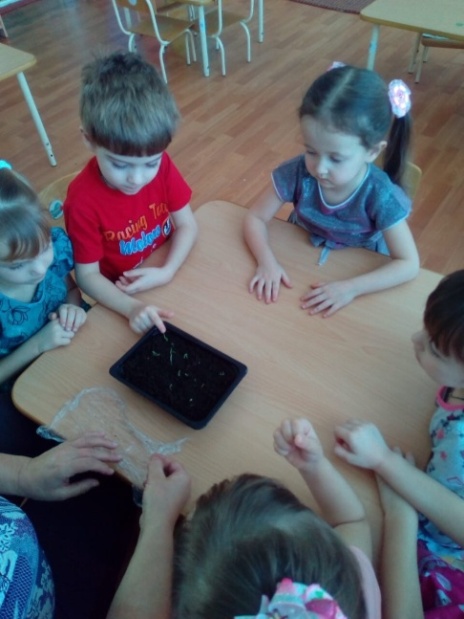 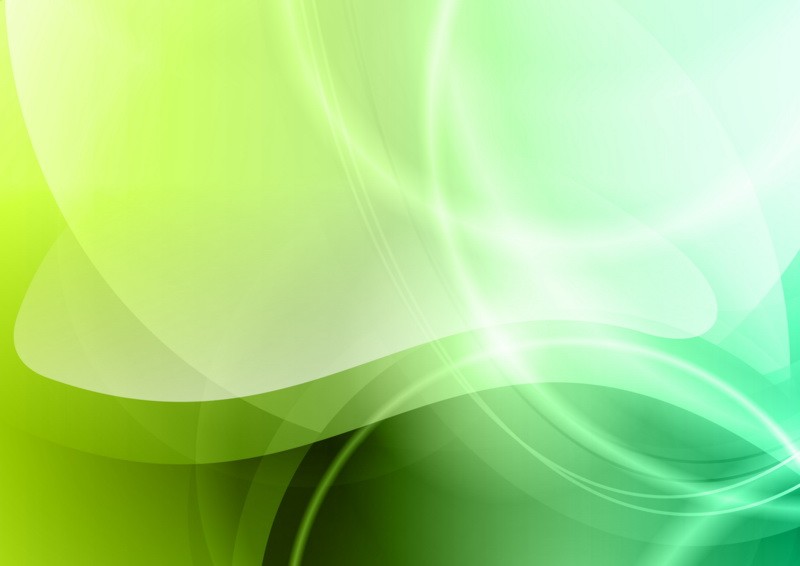 - На клубнях вырастет ботва, а позже, после продолжительного ухода появятся семена.
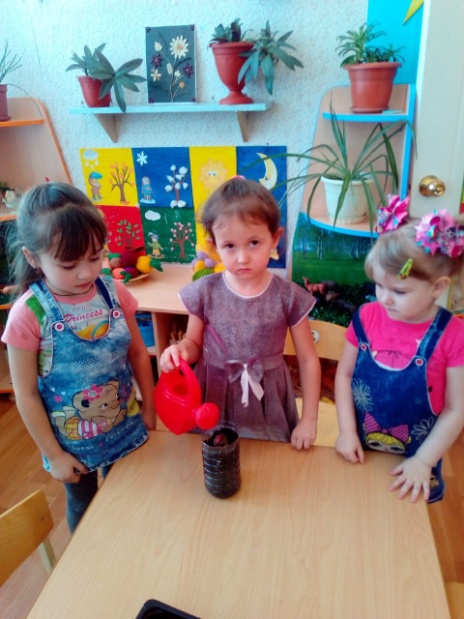 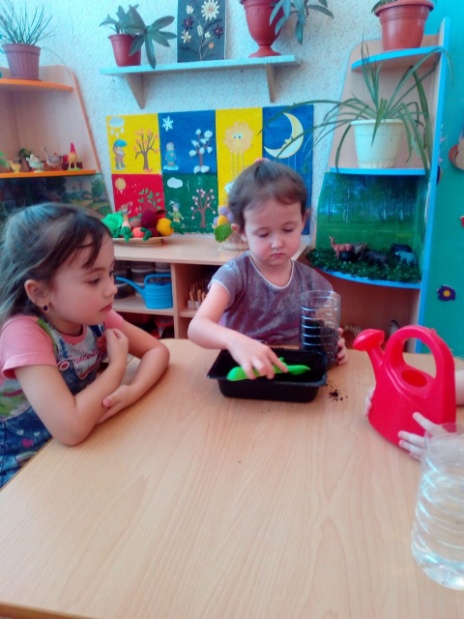 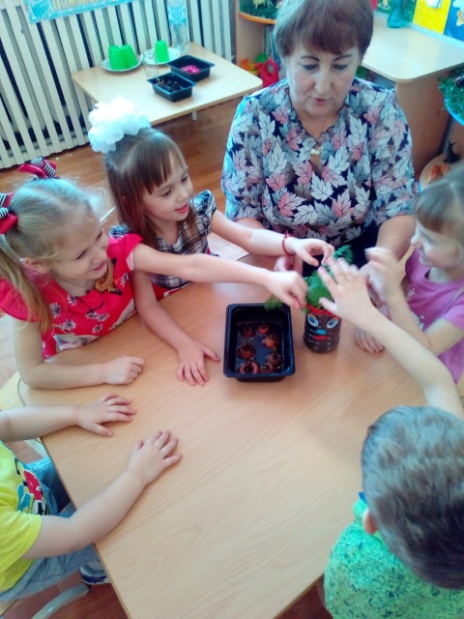 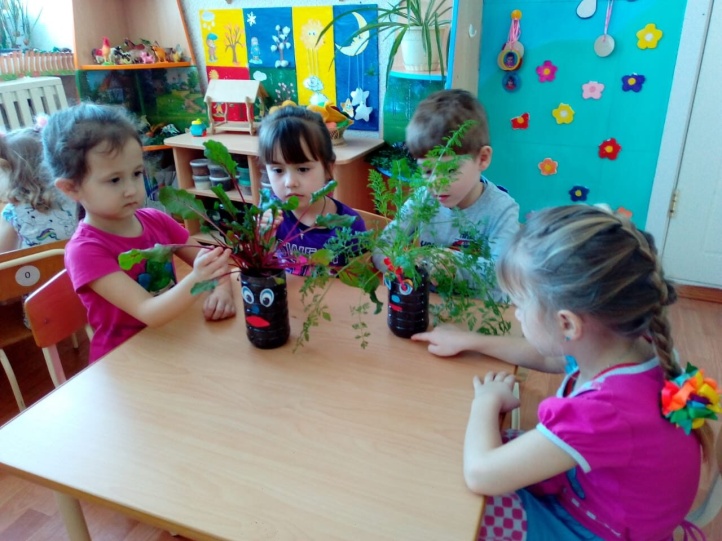 - Для прорастания зёрен необходима вода и свет.
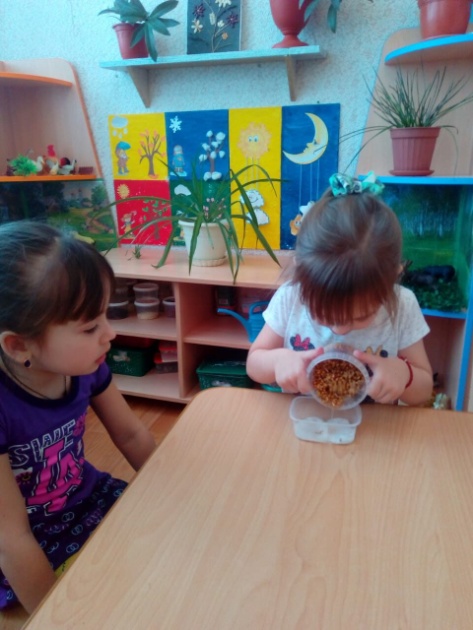 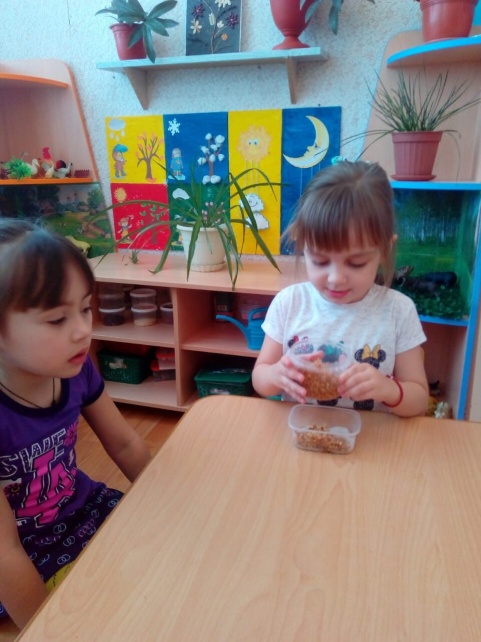 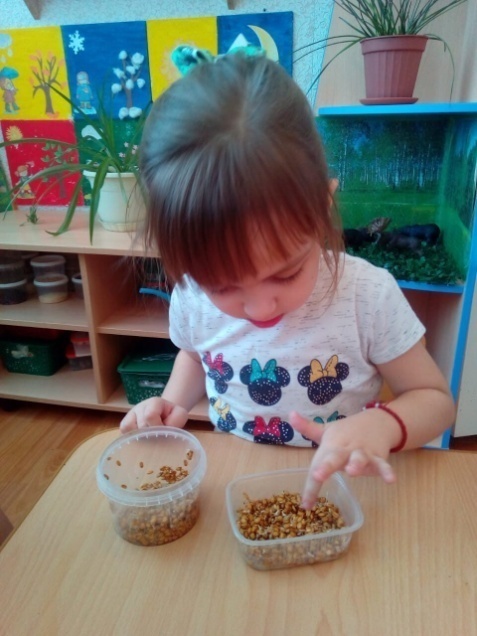 - Для роста пшеницы необходима не только вода, но и почва, тепло и свет.
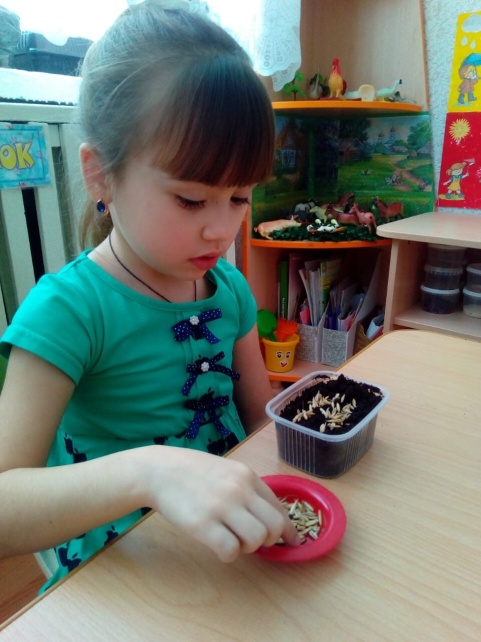 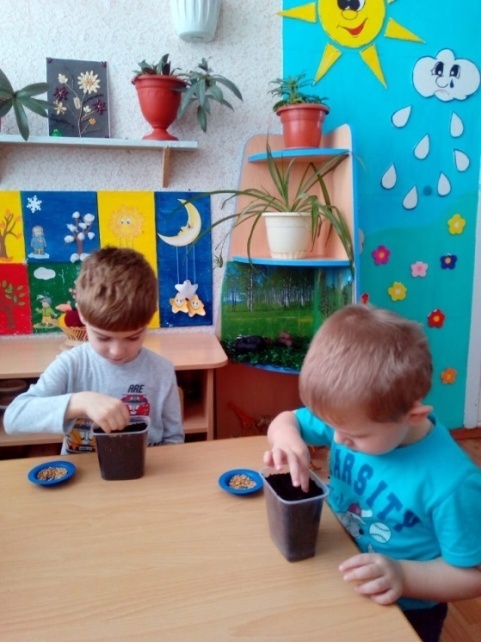 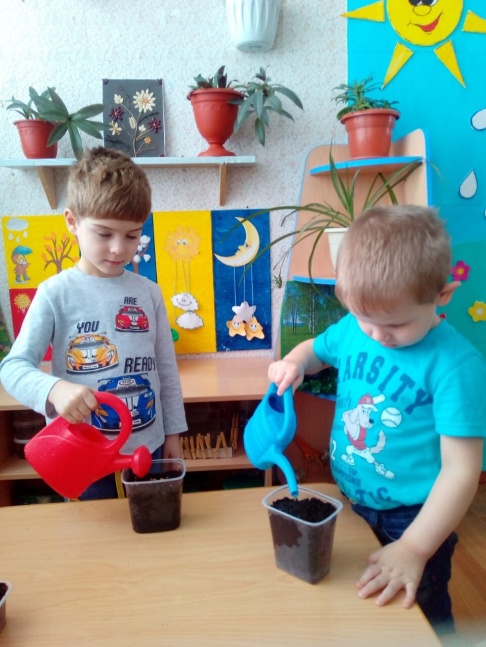 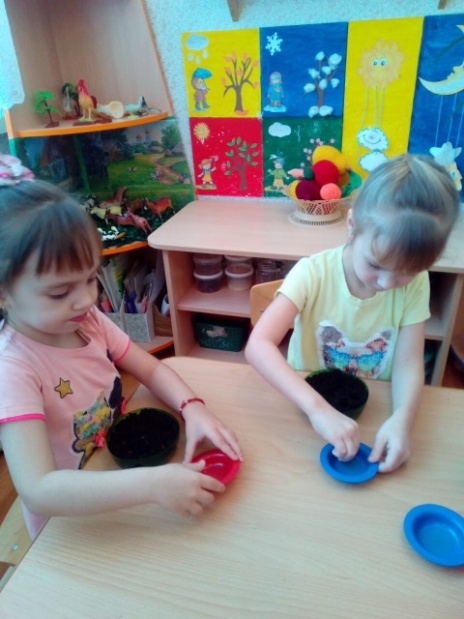 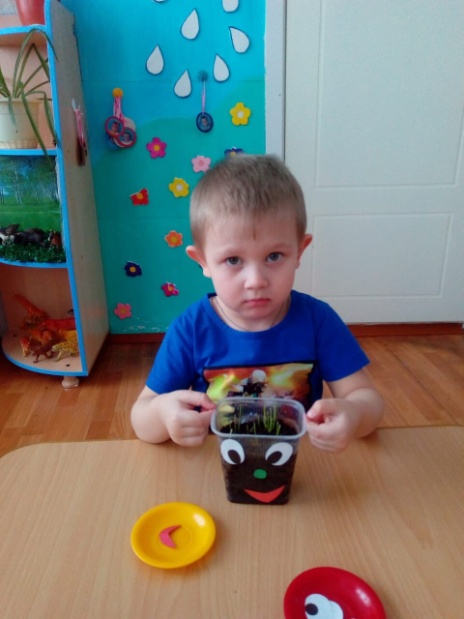 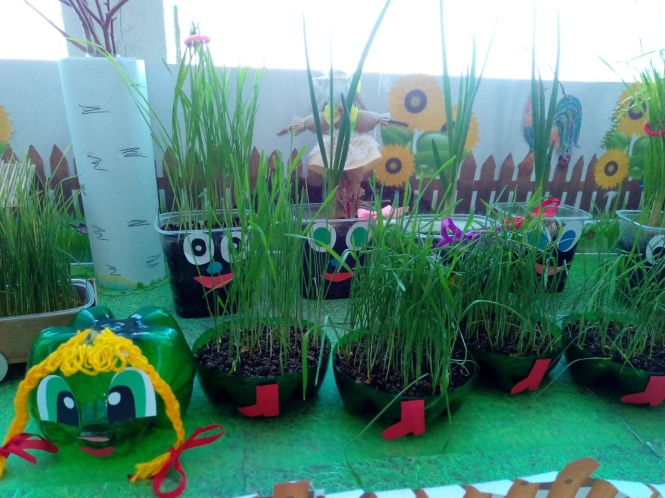